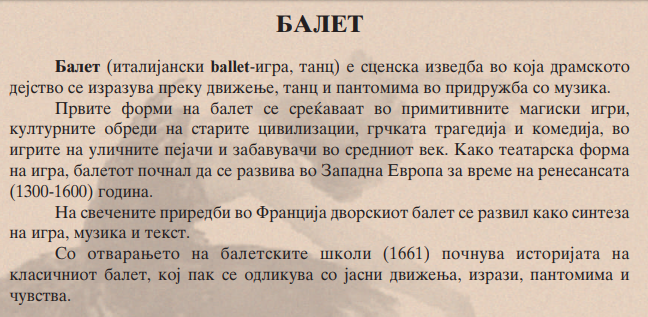 Preporaka za slu[awe:https://www.youtube.com/watch?v=uljlL0ScpYAhttps://www.youtube.com/watch?v=9rJoB7y6Ncshttps://www.youtube.com/watch?v=_Od7gx3Dc-U
ОУ„ГОЦЕ ДЕЛЧЕВ“-БИТОЛА

         Наставник по музичко    
    образование:Марија Арсиќ